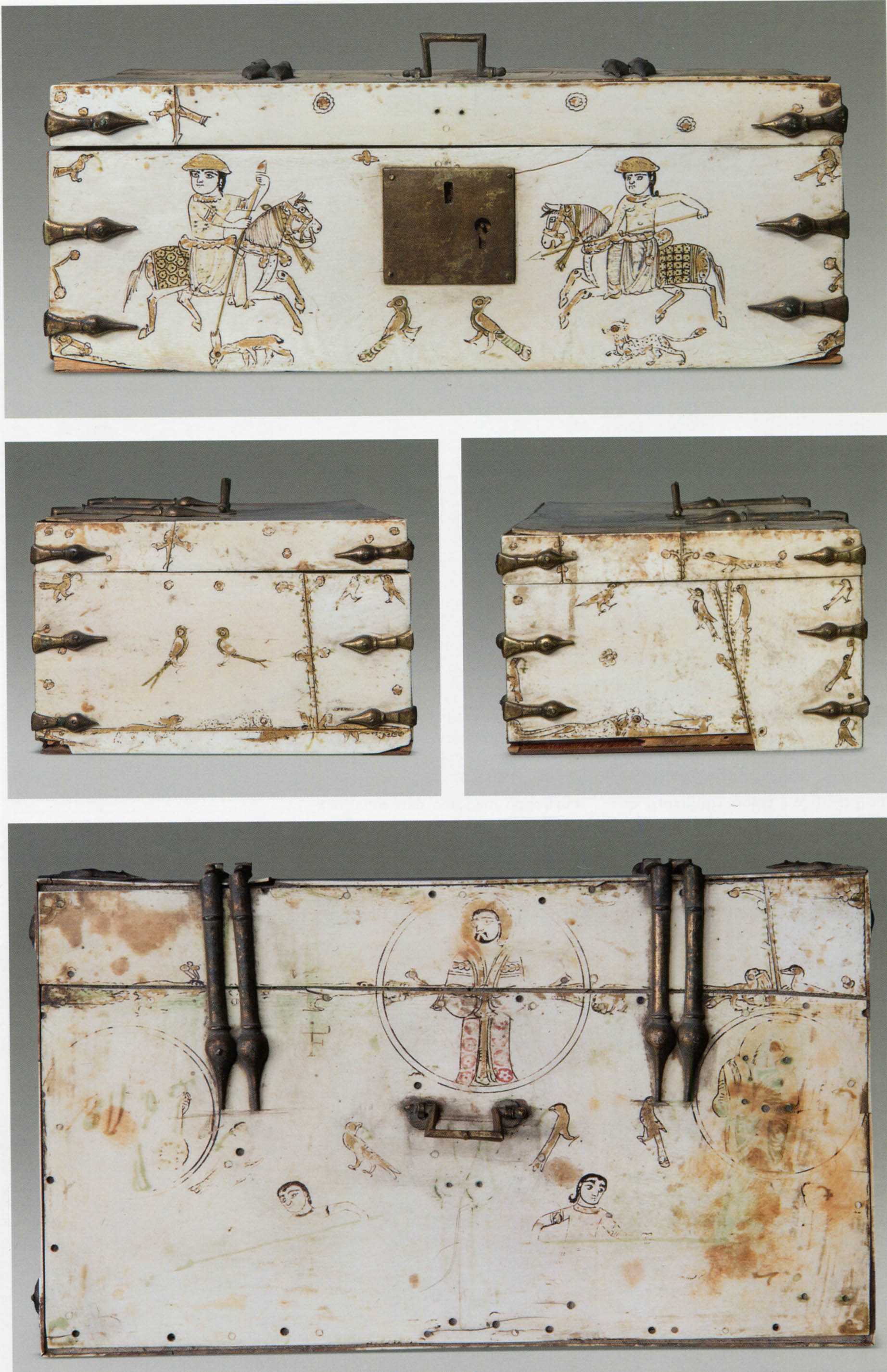 Firenze, 
Museo Nazionale del Bargello
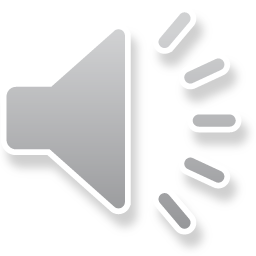 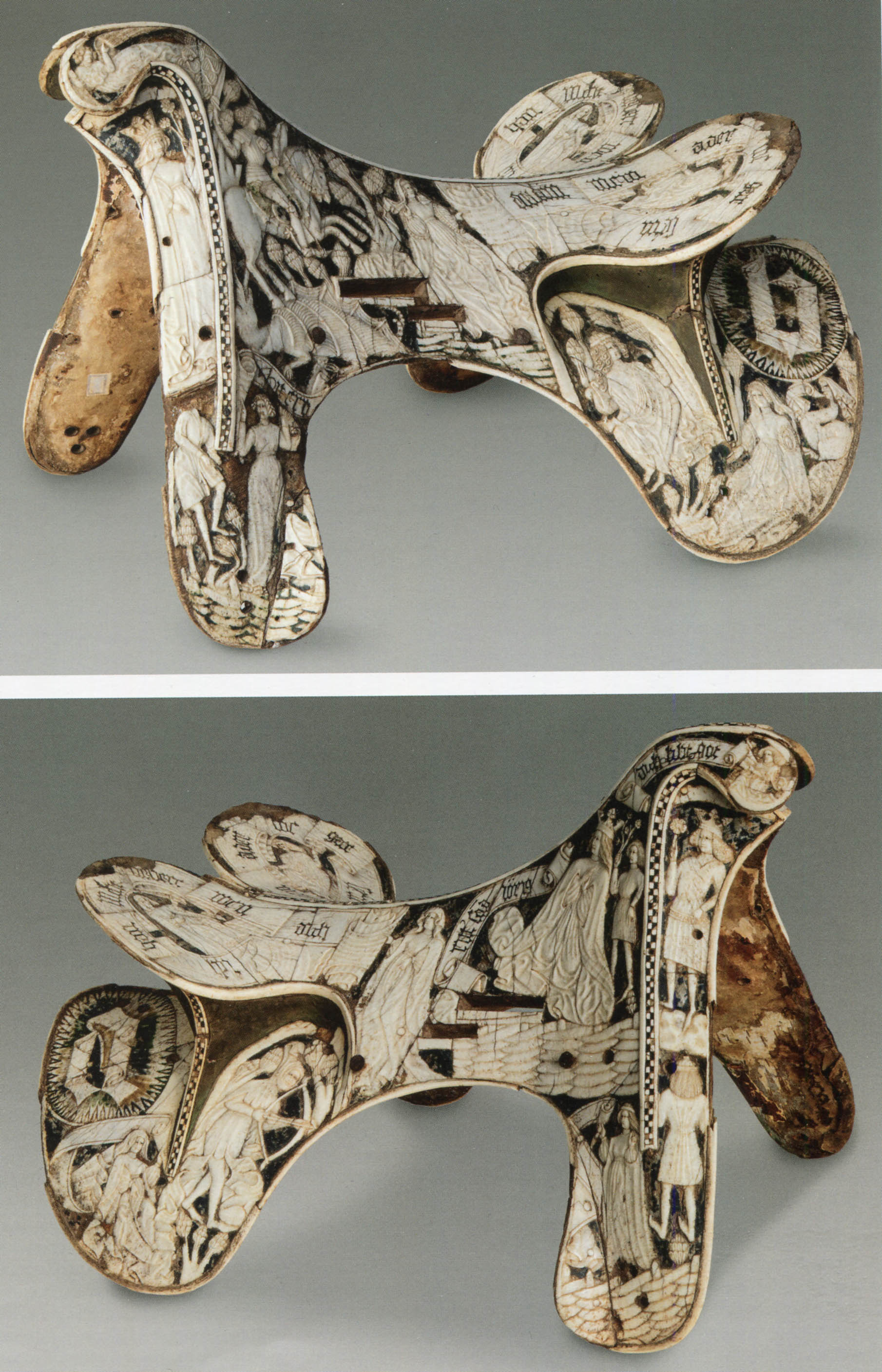 Firenze, 
Museo Nazionale 
del Bargello
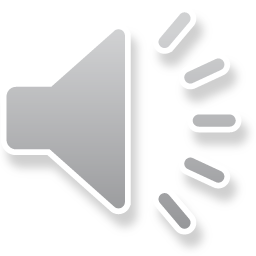 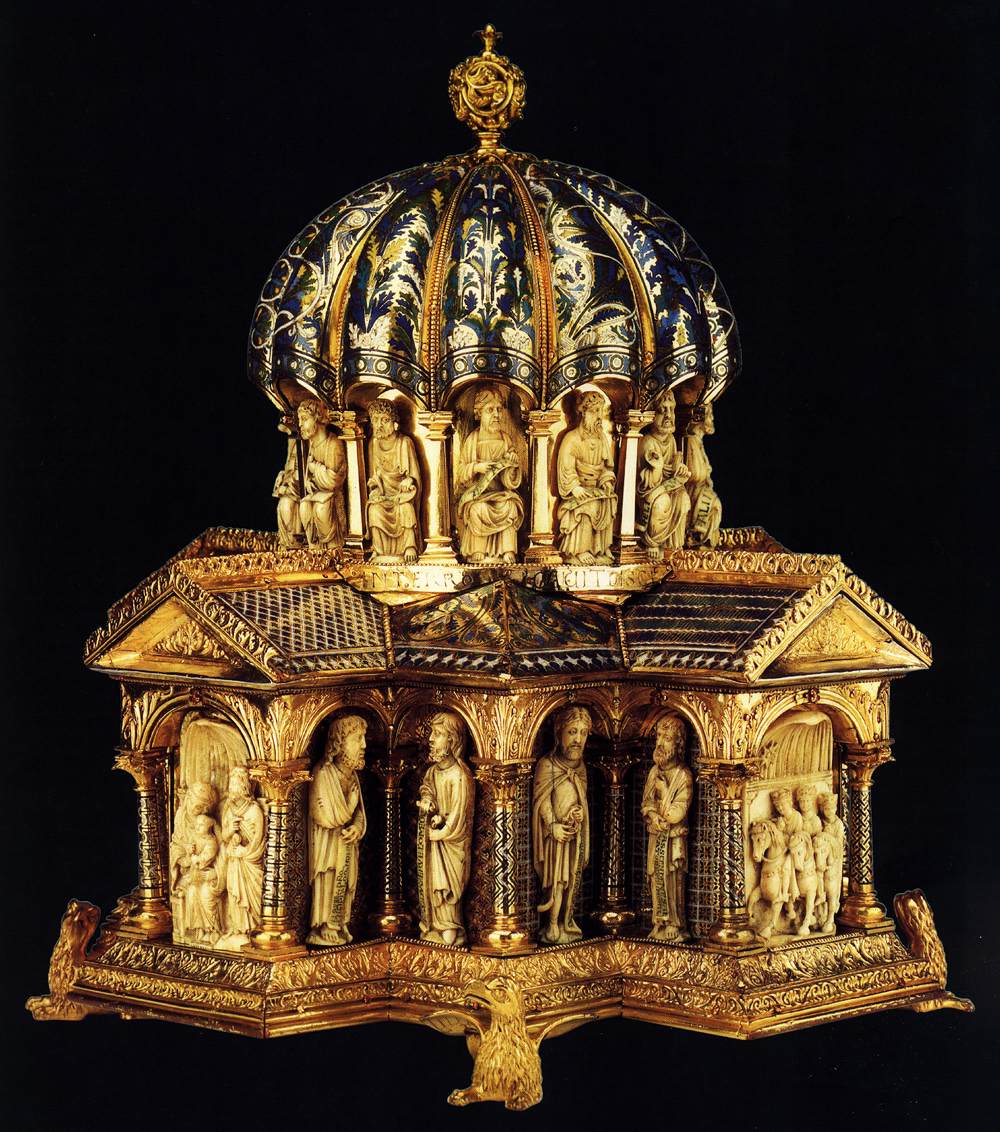 Berlino, 
Kunstgewerbe Museum
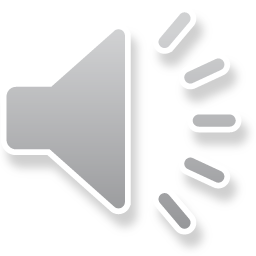 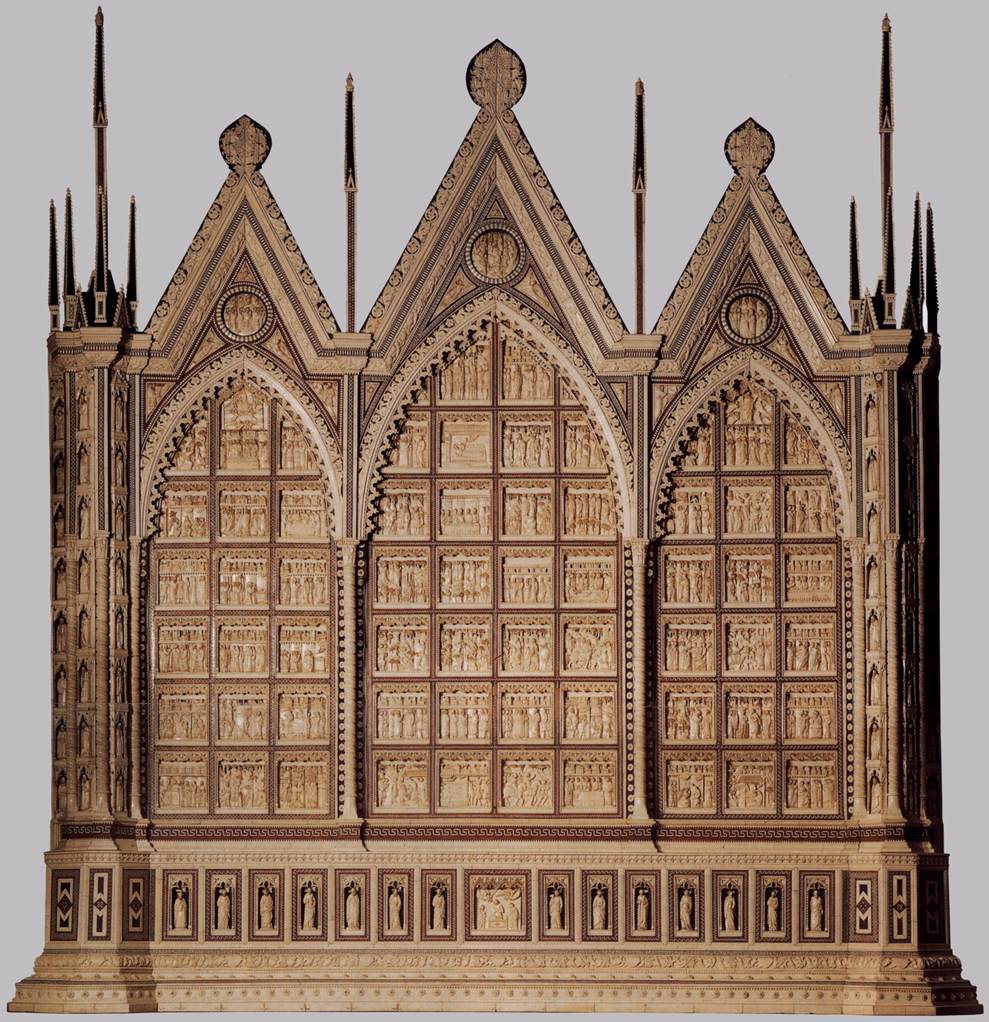 Pavia, 
Certosa
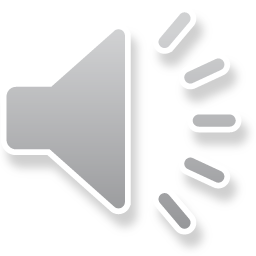